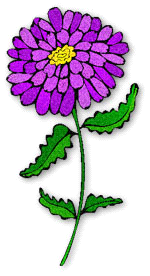 ,
НА
,,,
НИЙ
,,
СТРАНА ЗНАНИЙ
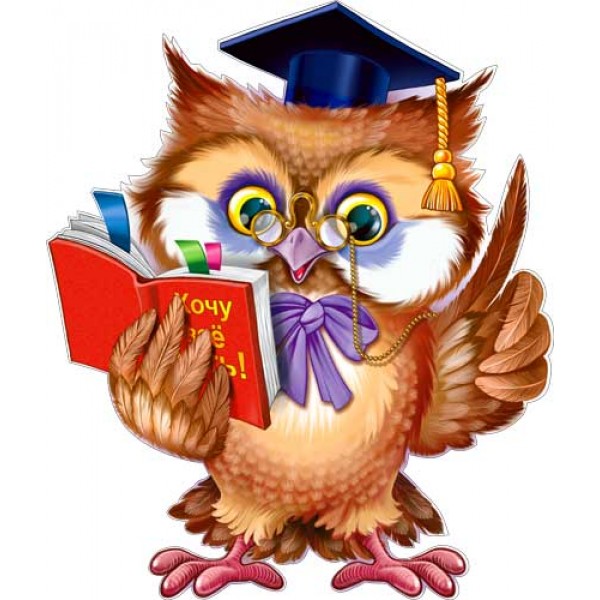 УЧЕНИК
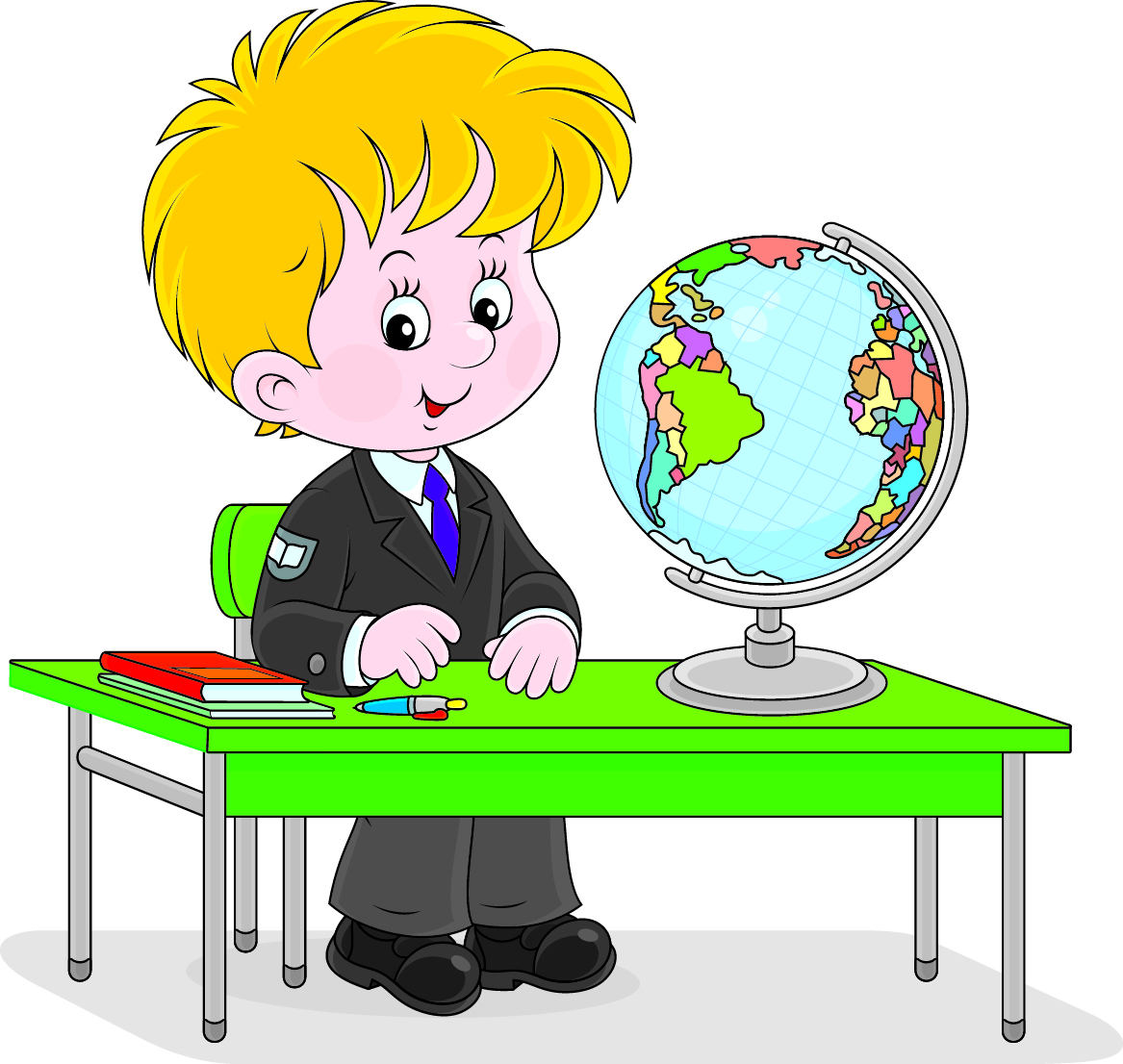 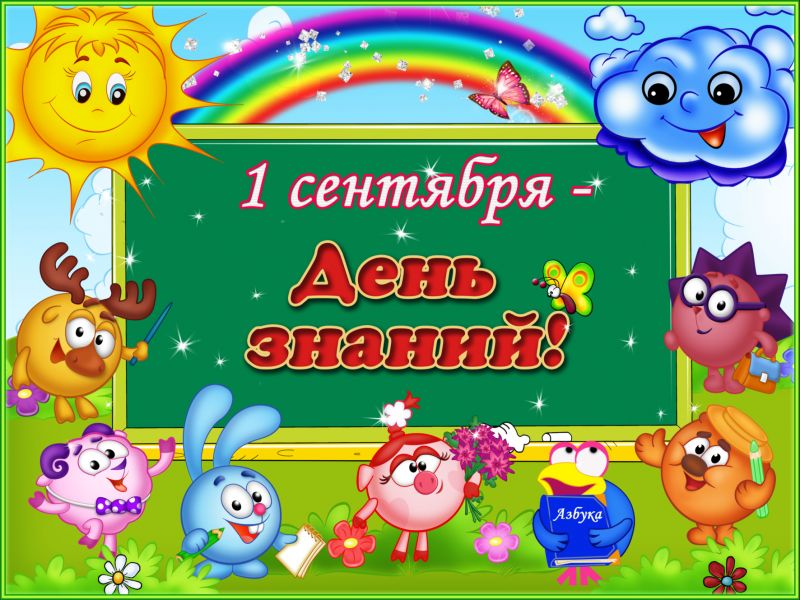 труд
музыка
литературное 
чтение
математика
физкультура
Страна Знаний
окружающий мир
русский язык
ИЗО
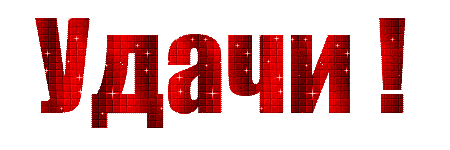